BEE PATH in Ljubljana
Maruška Markovčič
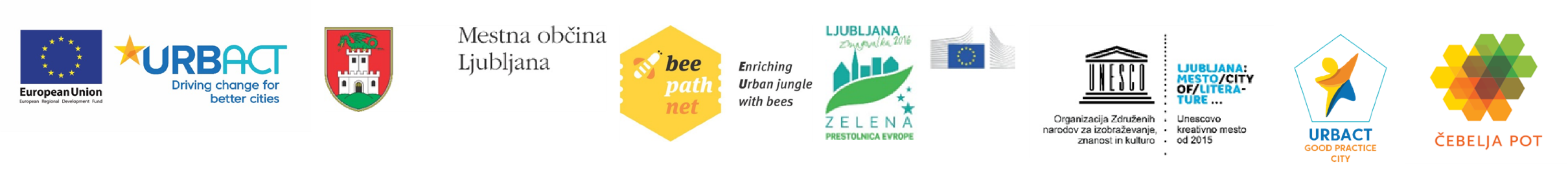 Established in 2015 within he Green Capital of Europe 2016

It conects two strategical development lines – biodiversity and food self-suficency

Bee Path is:
An actual path between the points
Movement for the benefit of the bees

it is based on a tradition and builds for the future
Till now it has 35 partners
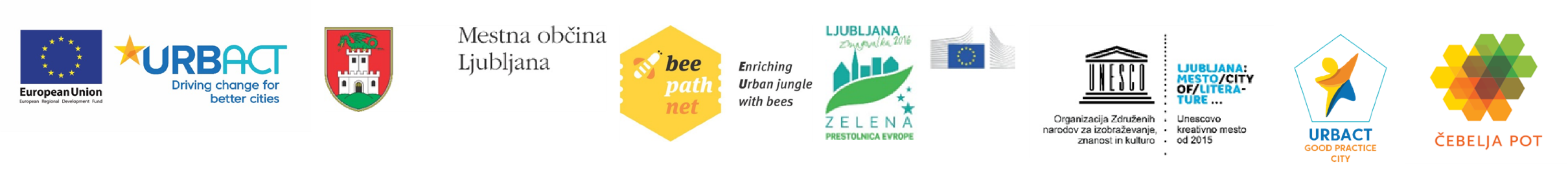 GOALS 
Enlargement and development of beekeeping in City of Ljubljana(education, entreperneurship, supplementary activities, co-finncing of beekeepers associations)

Urban beekeeping (safety, awarenes, education of the citizens, regulations…)

New products:
Tourism program
Educational programs for kindergarten and primary school children
New forms of urban apiaries
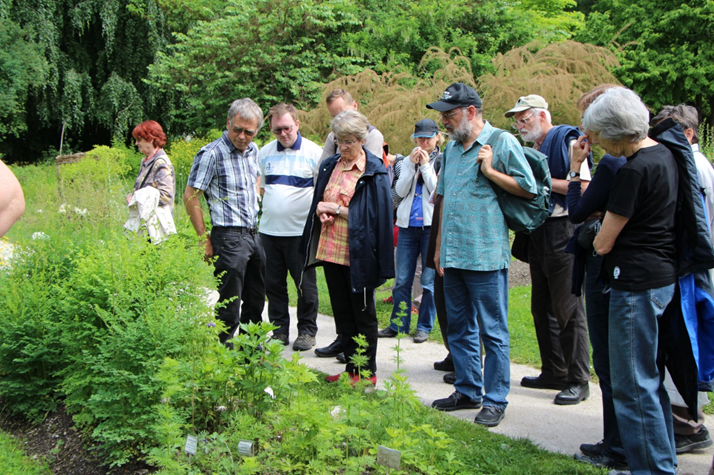 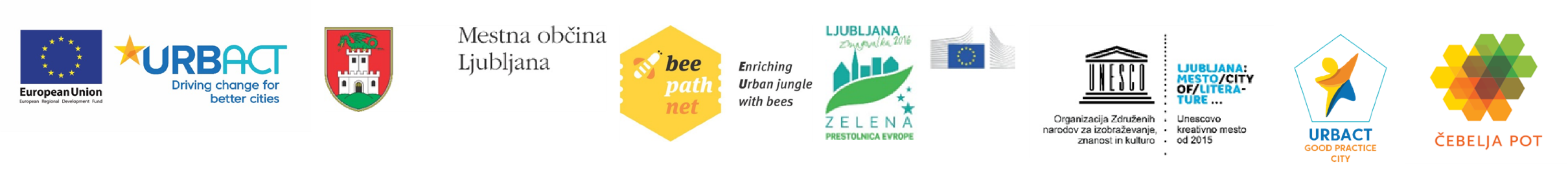 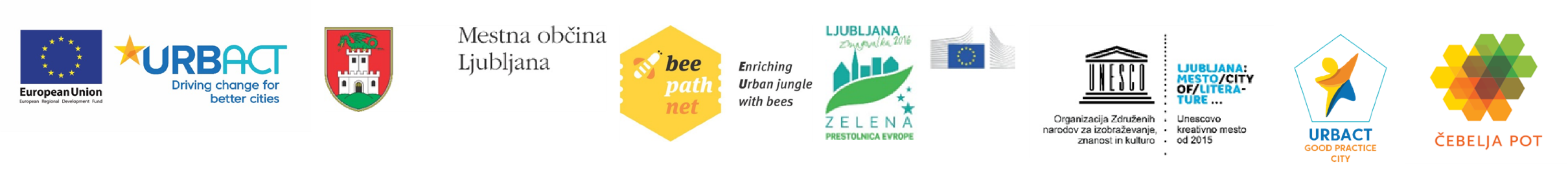 City of Ljubljana – 2017 most friendly municipality to the bees in Slovenia
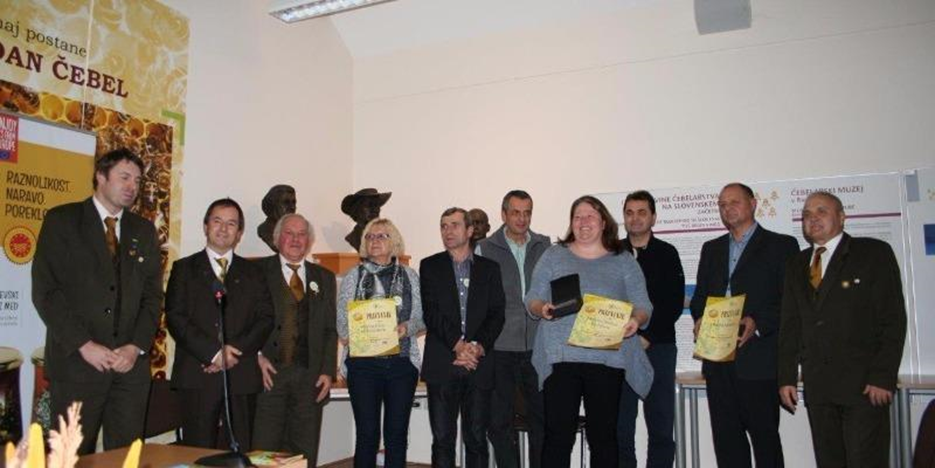 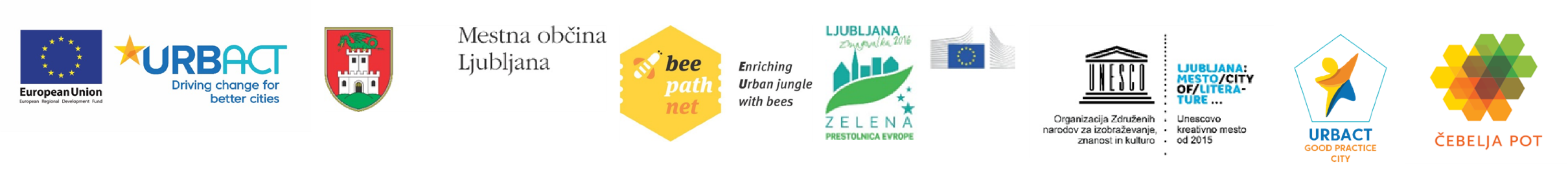 URBACT best practice in 2017













BeePathNet
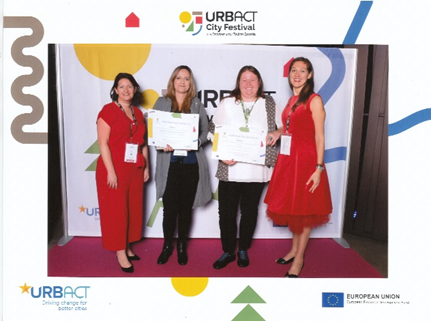 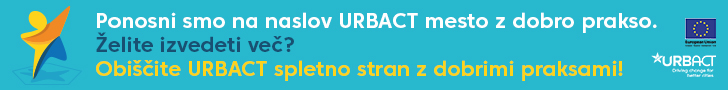 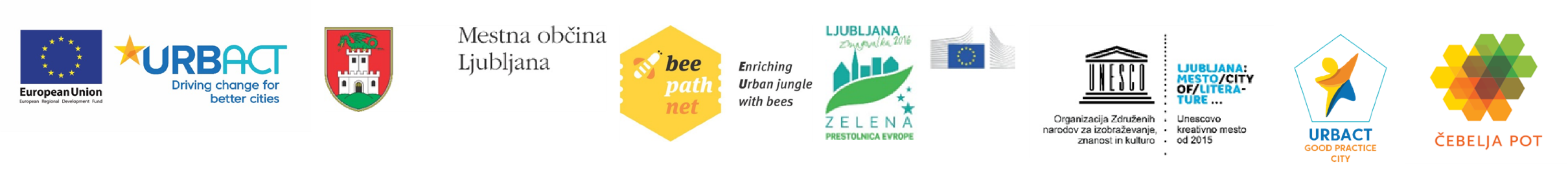 Meliferous pants
BTC – Lets help the bee in the city: plant flowers

Distribution of flower seeds
Flower fair
Photographic exhibition
Gardens with meliferous plants

City plants meliferous plants on public areas
Educational programs in Botanical garden
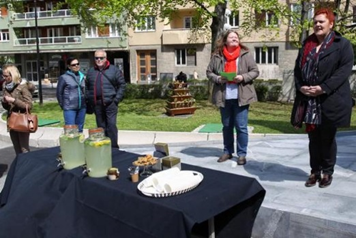 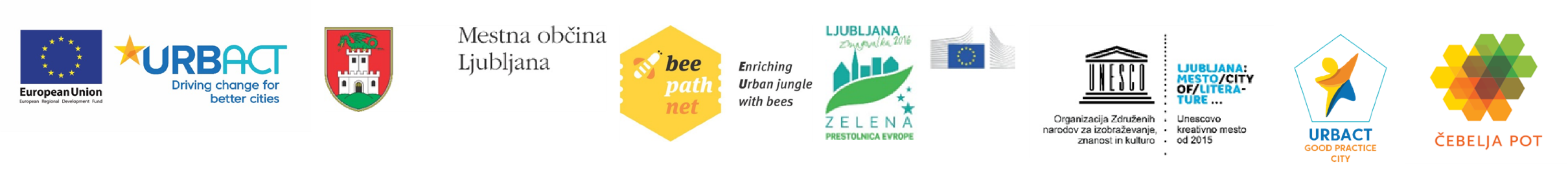 Planting sonflowers with children from ecoschools
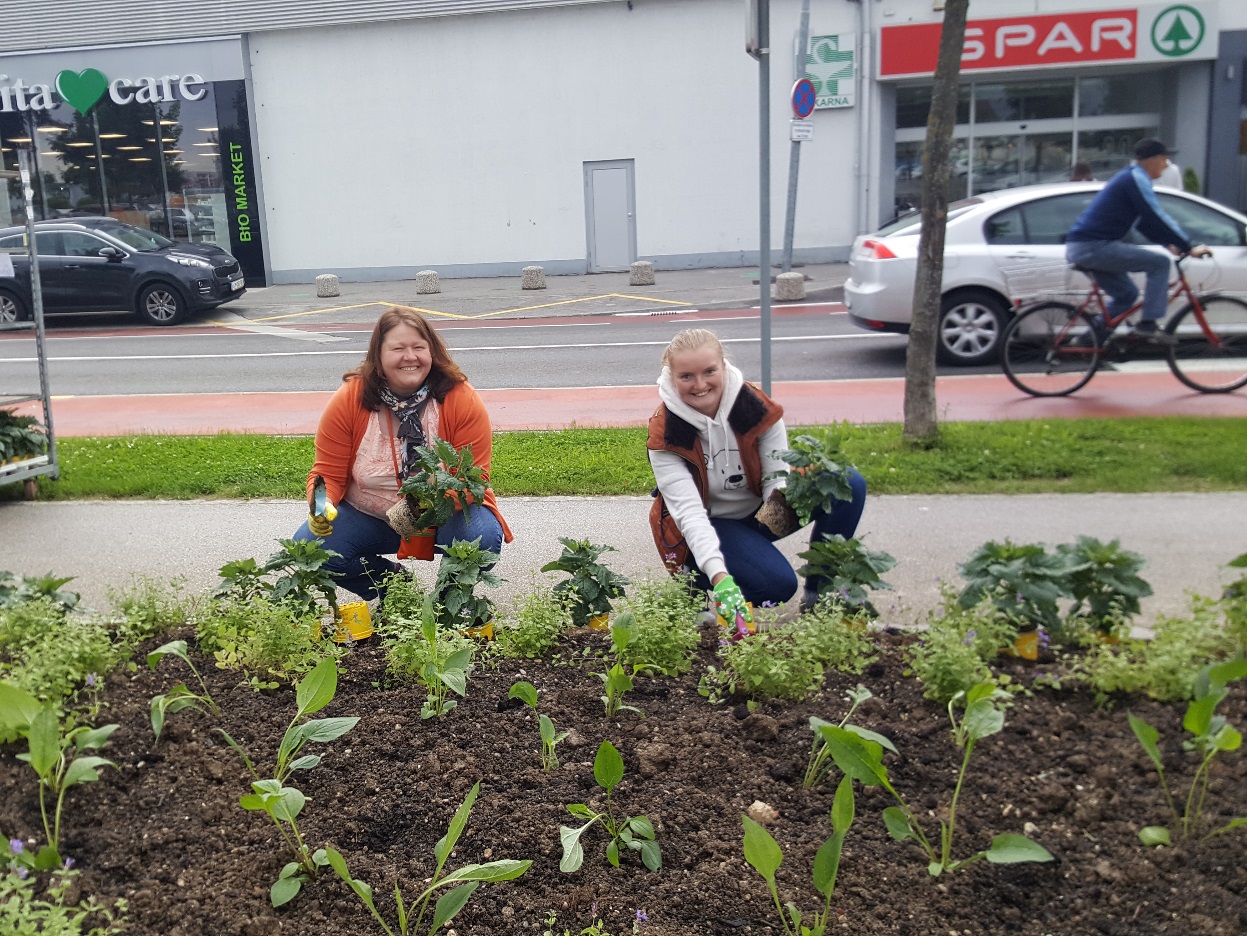 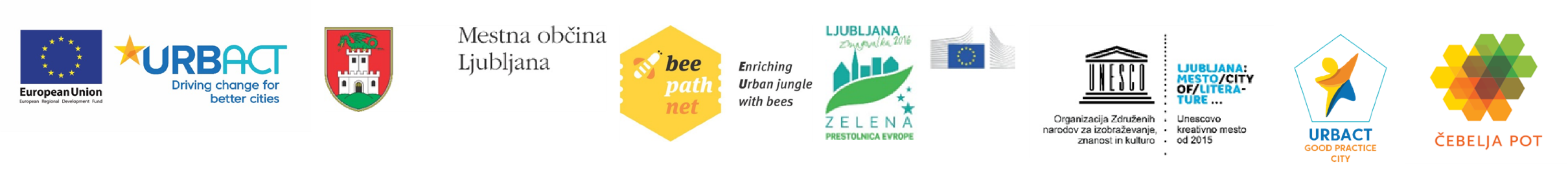 Meliferous garden and Apiary kindergarten
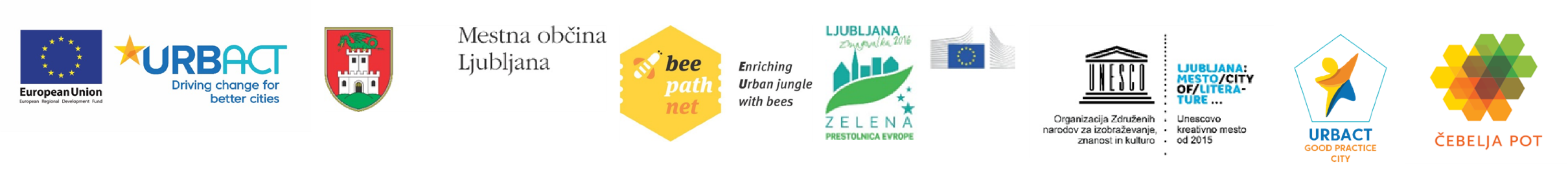 Awarenes raising
Urban bee homes from Plečnik till today
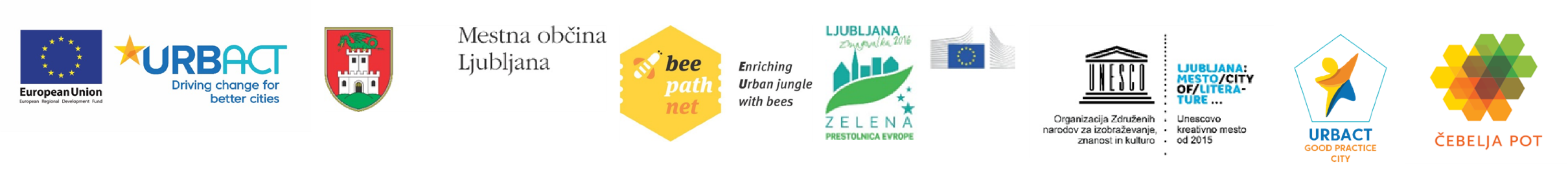 Chalenges and oportunities of urban beekeeping - symposium
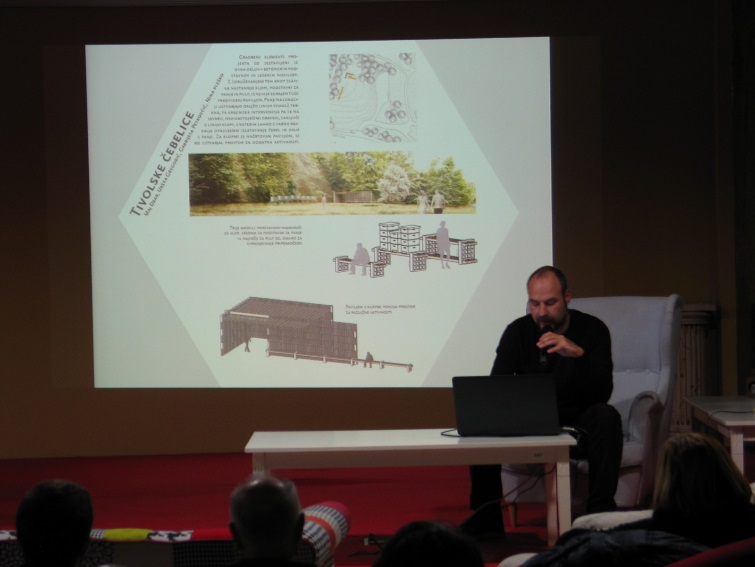 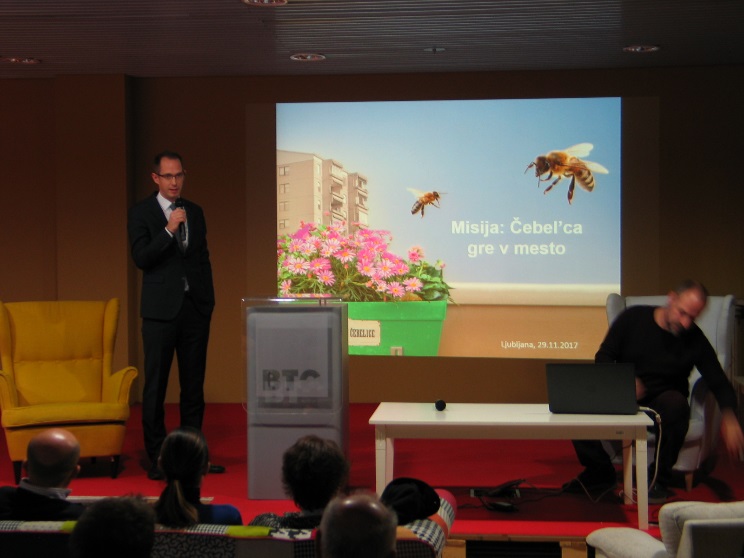 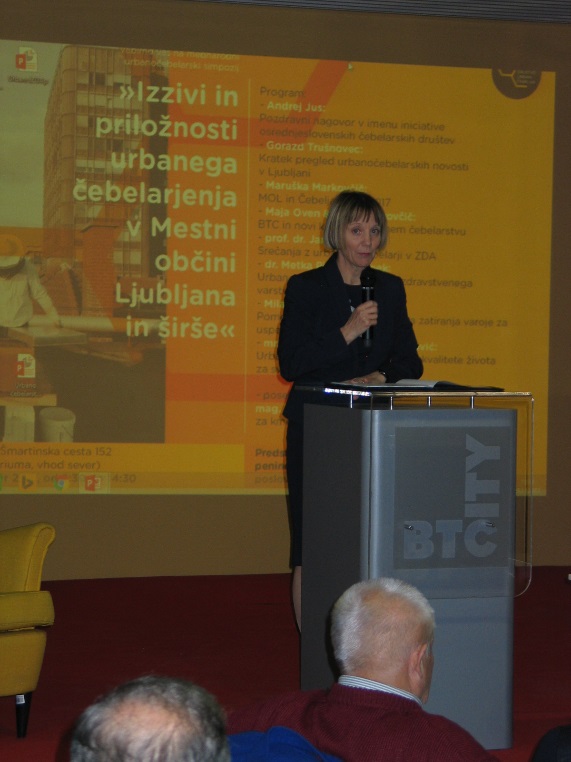 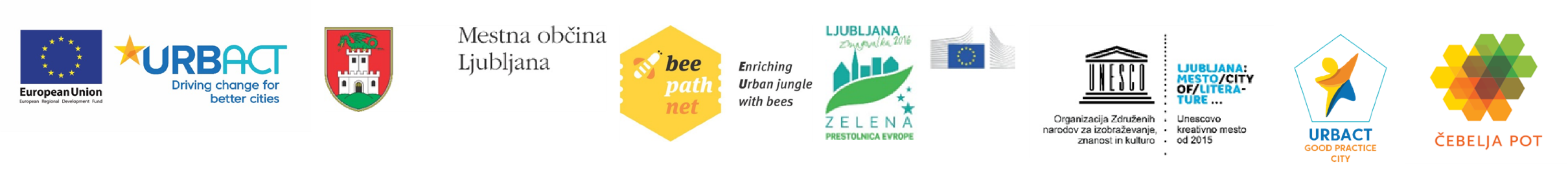 Photographical exhibition of urban beekeeping
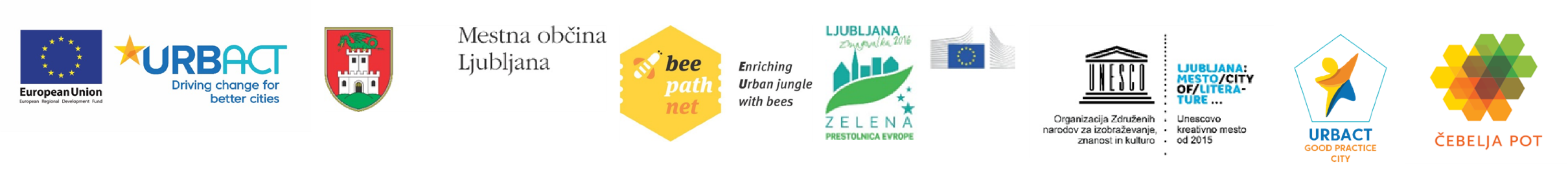 New products
Urban bee stands and be houses
Stojišča v Tivoliju
Medul
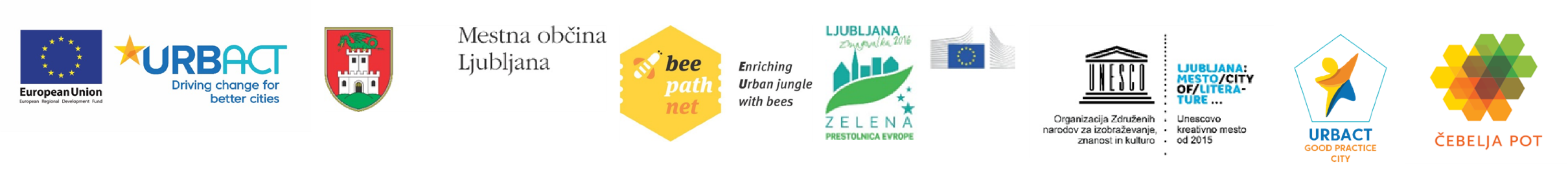 Regulations
Swarm colecting group
SOS line

Rok Čemažar
Iztok Holz
Robert Kovačič
Jan Krizstan
Trajče Nikoloski
Peter Pečenko
Gorazd Trušnovec
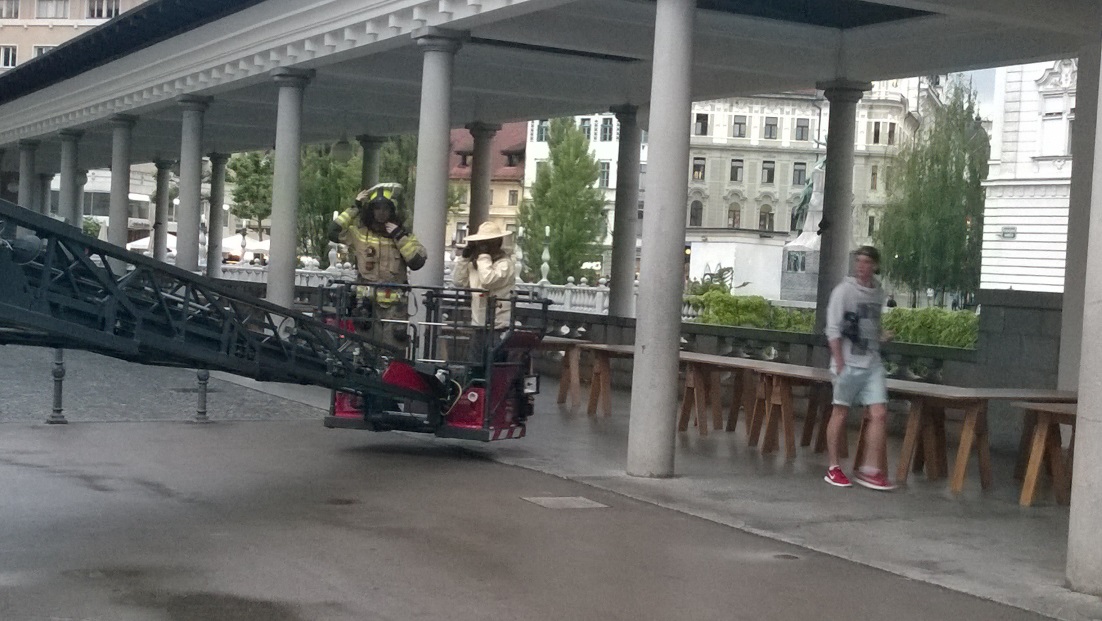 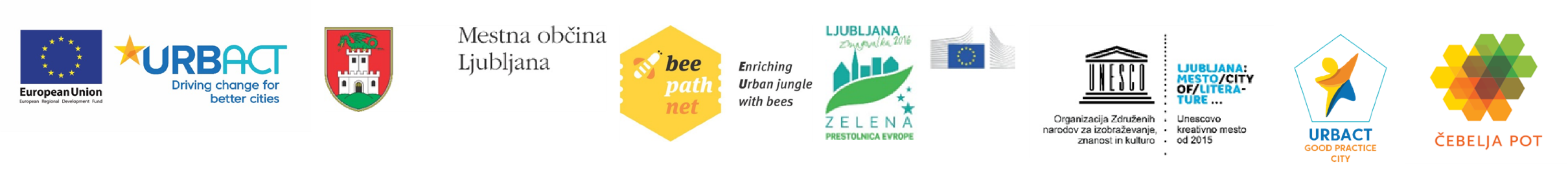 Education and tourism
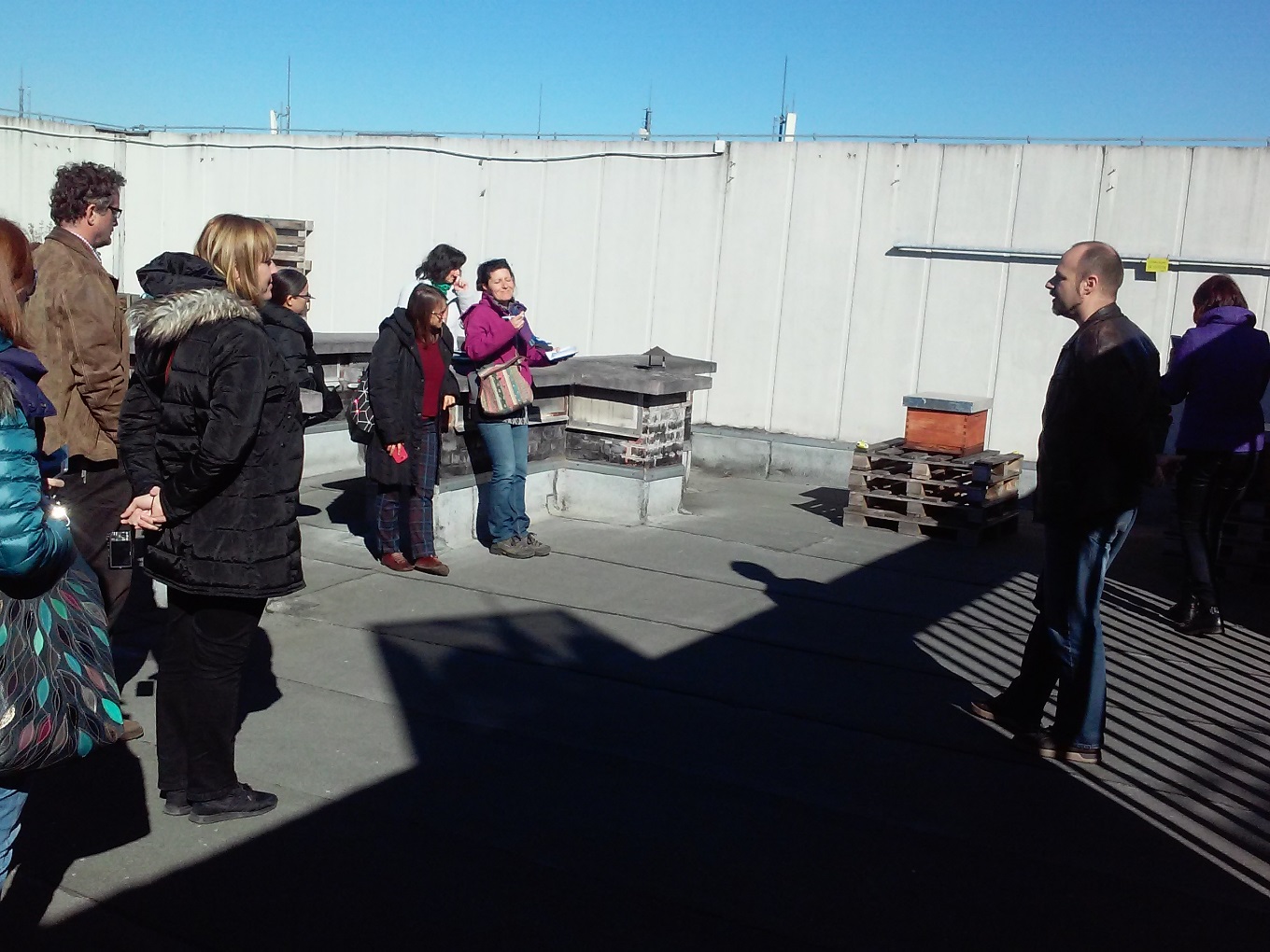 Education of tourist guides
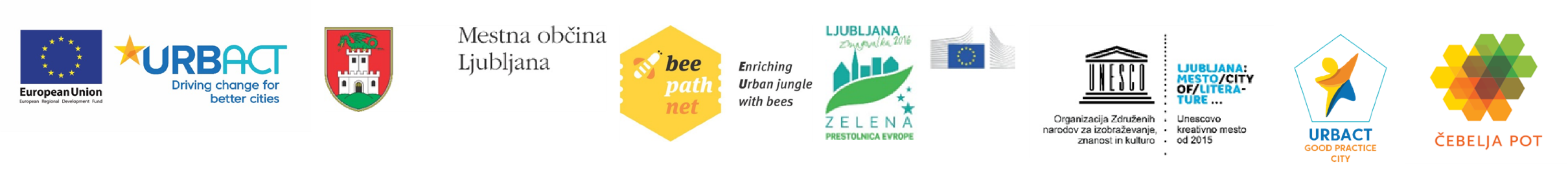 Education and tourism
Slovene Ethnographical Musem – Honey experience
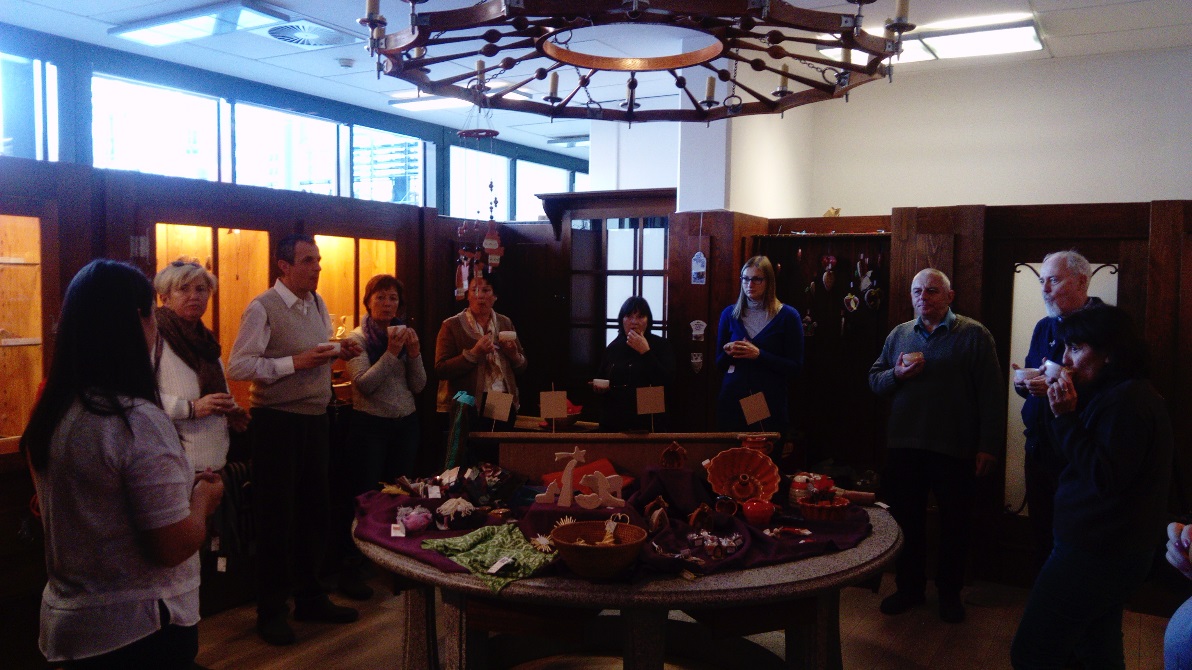 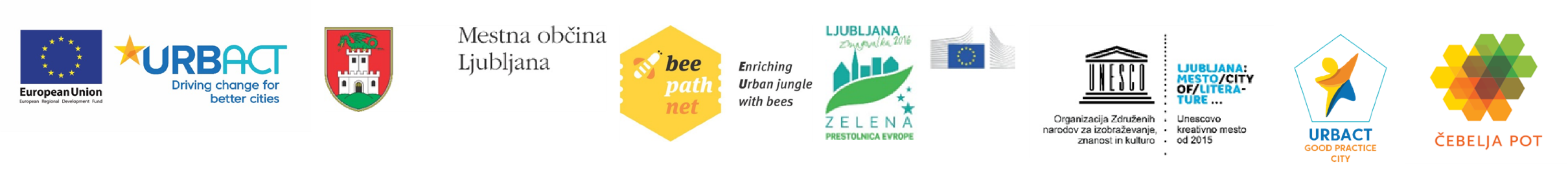 Education and tourism
Educational Bee-house of Beekeepers associaition Barje
Highschool students
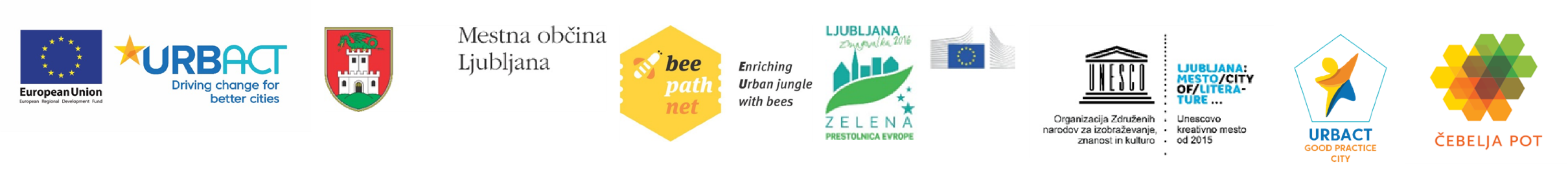 Honey day
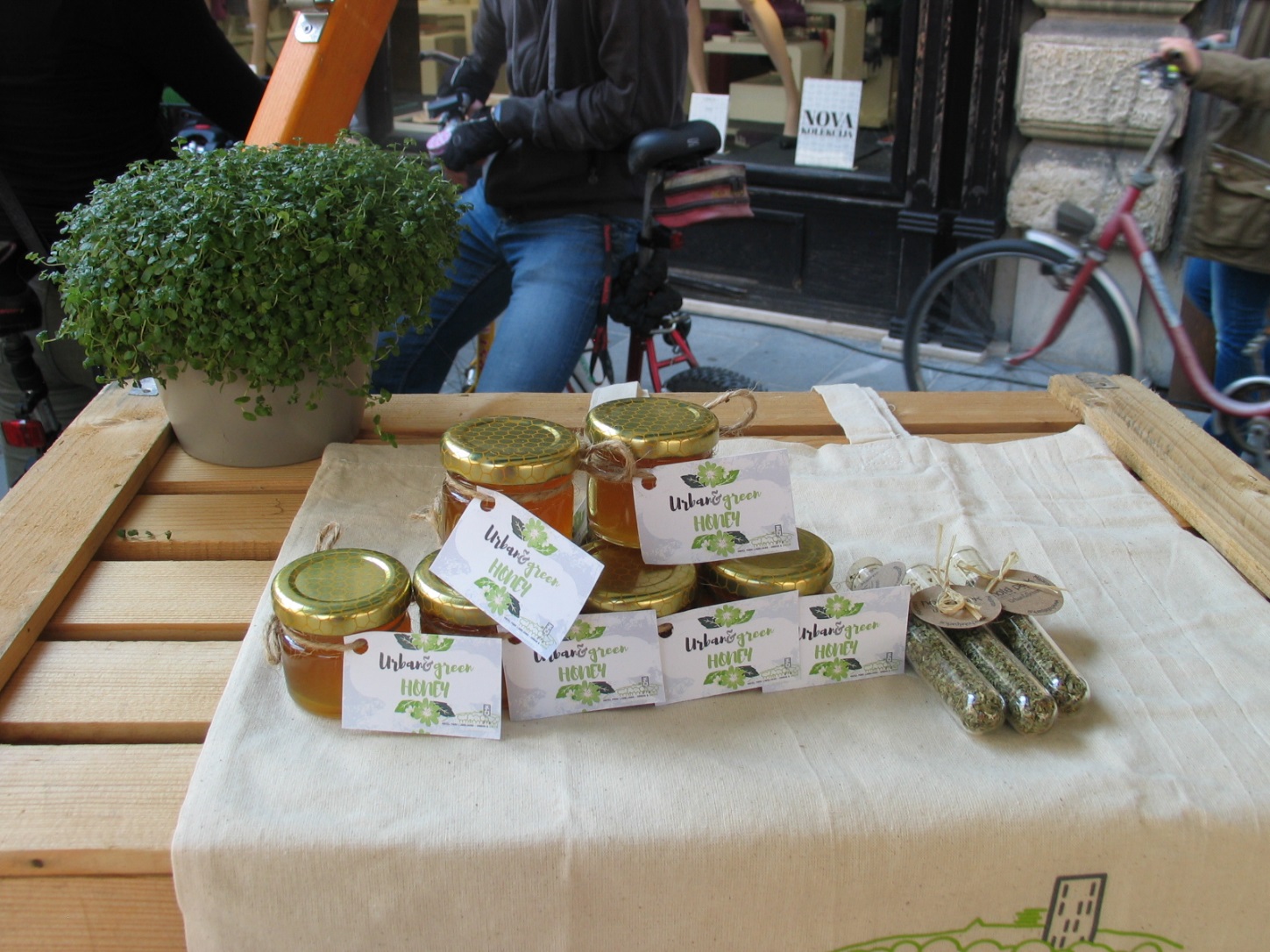 Promotion
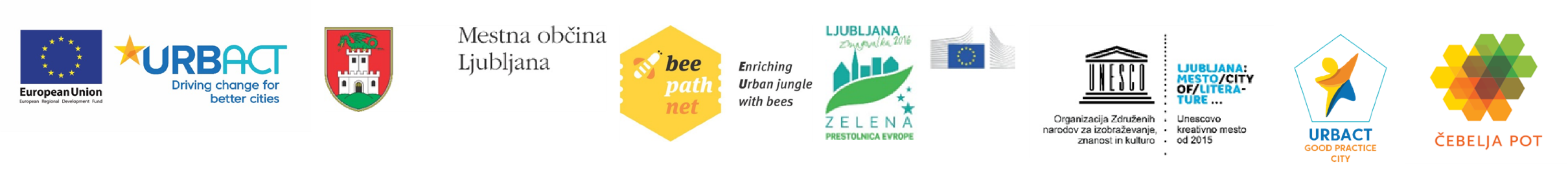 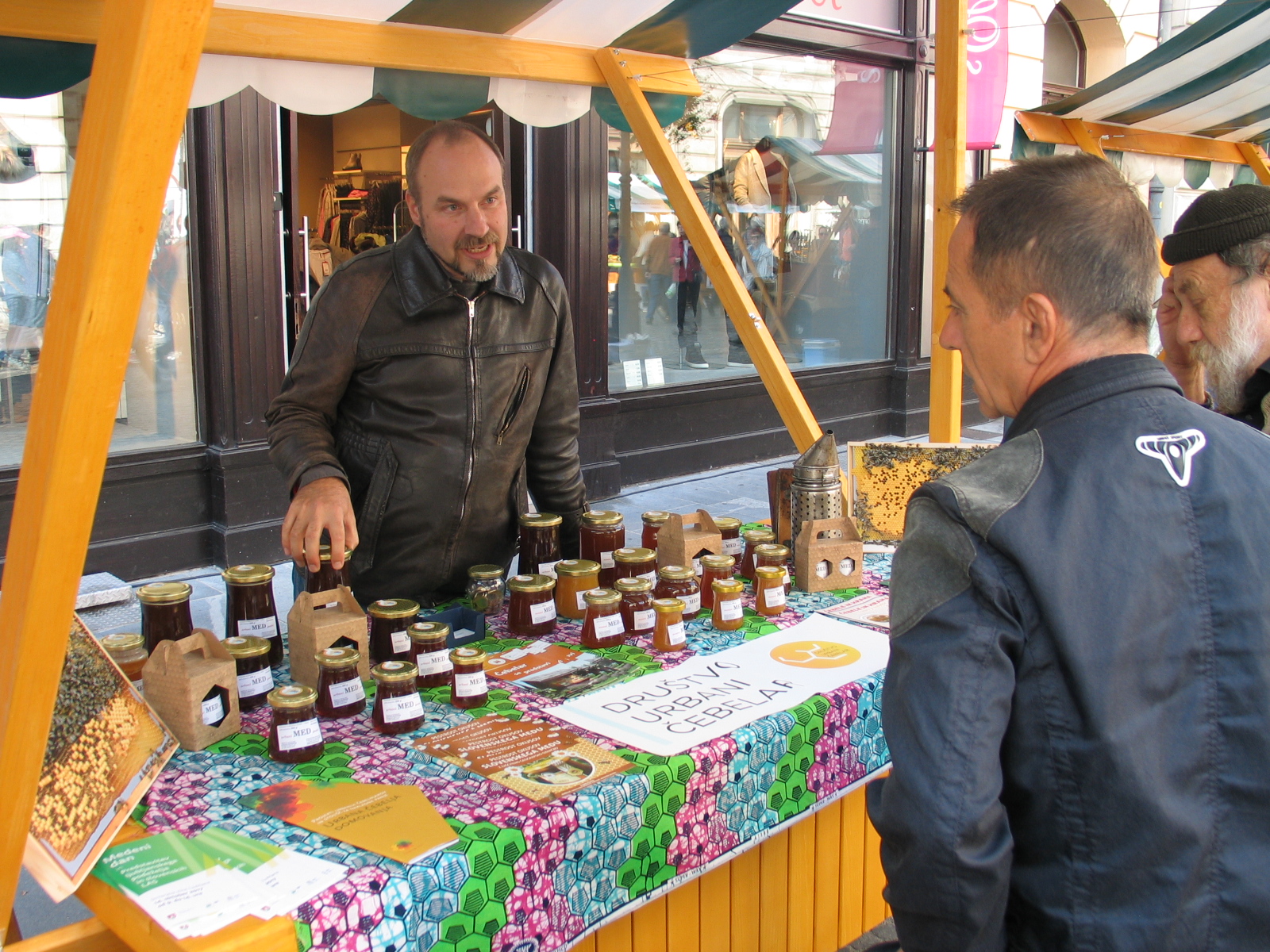 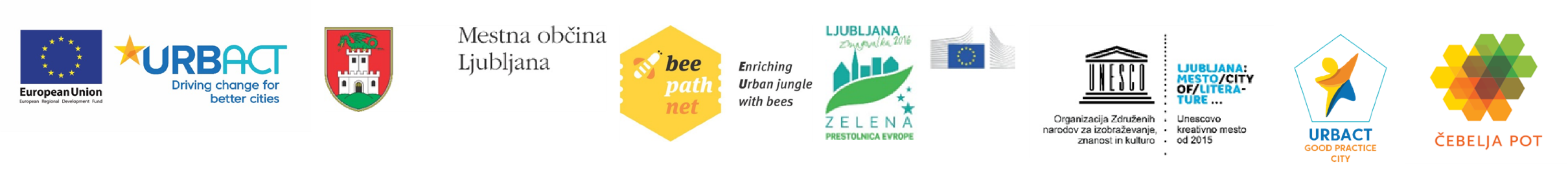 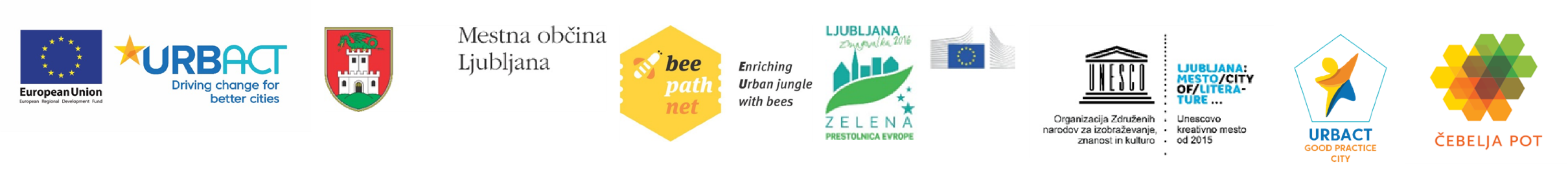 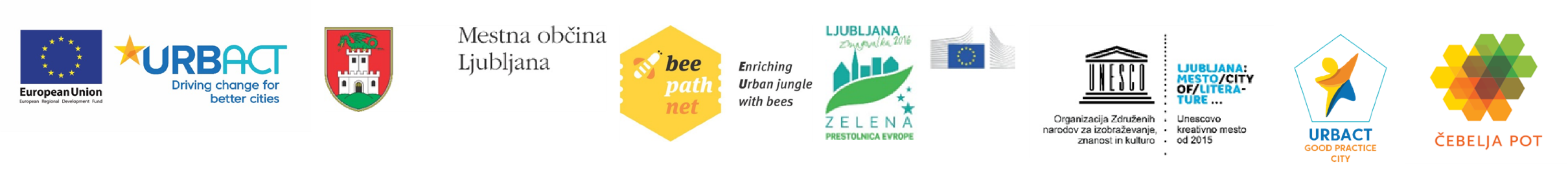 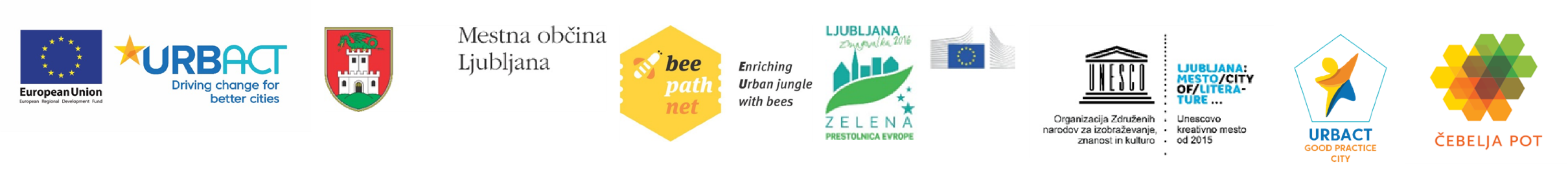 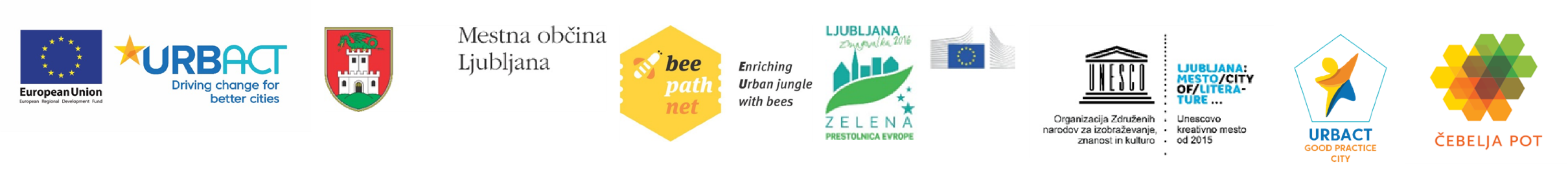 Festival for third life period
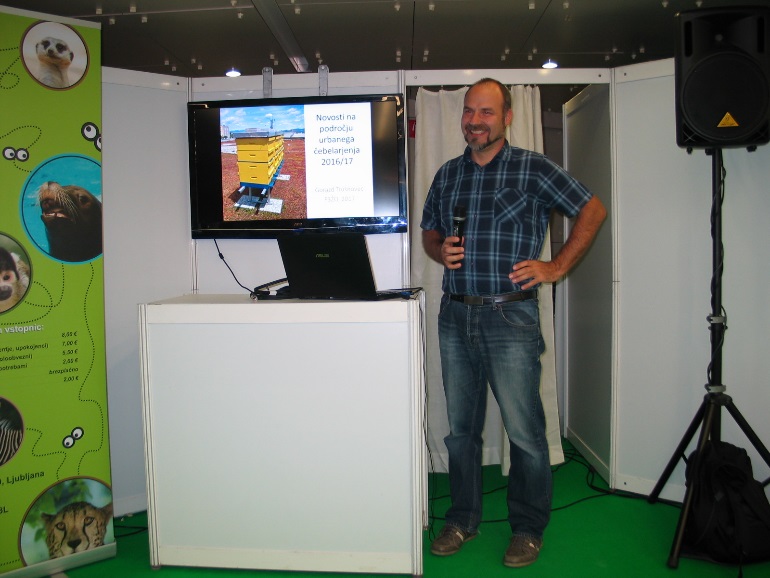 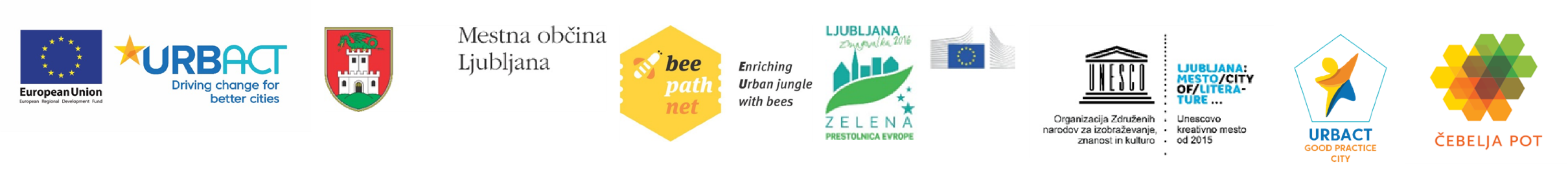 New members
SKB
A1 – Flovering Slovenska cesta
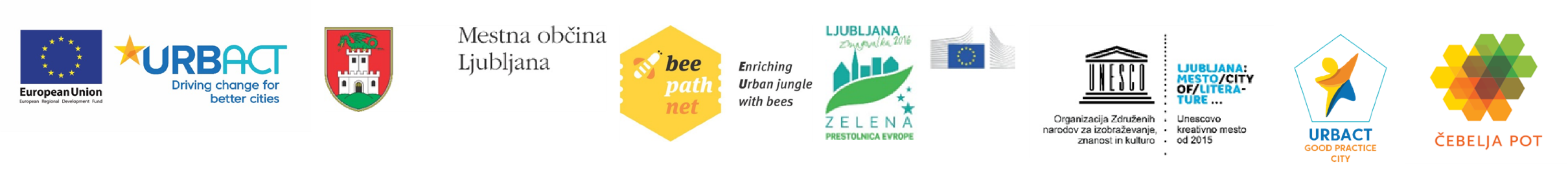 Gostilna pri Kolovratu
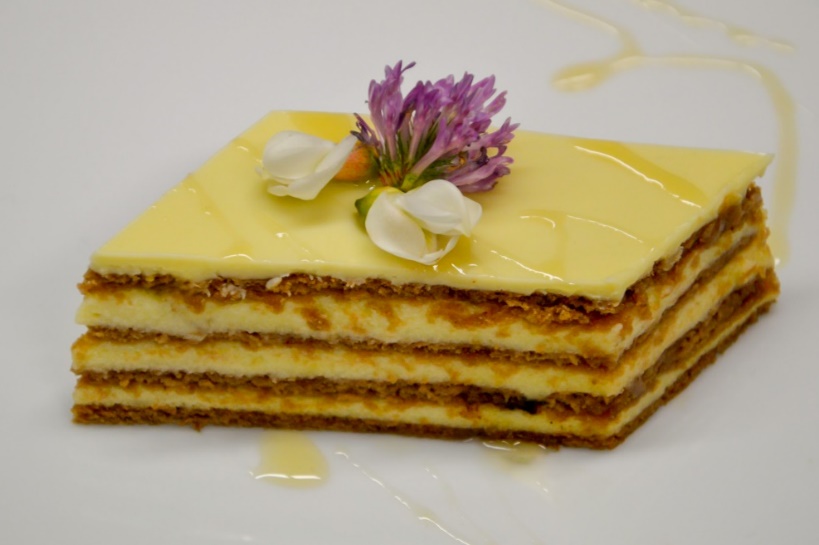 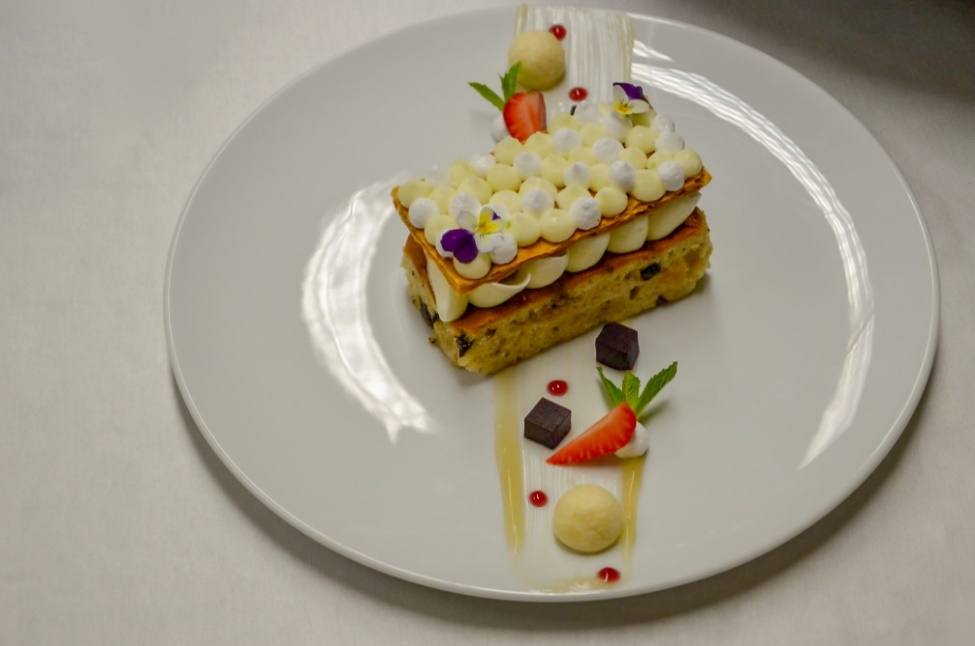 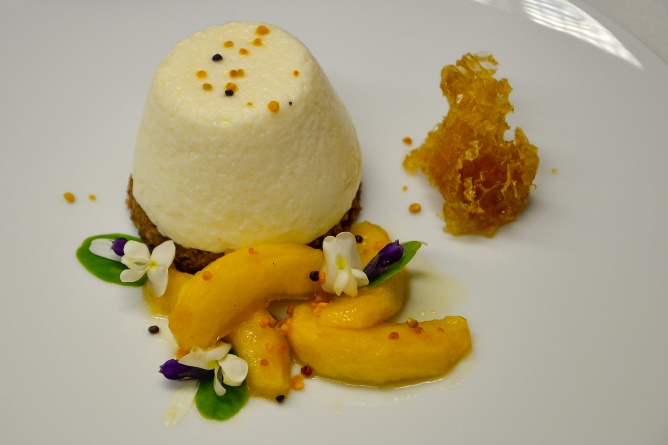 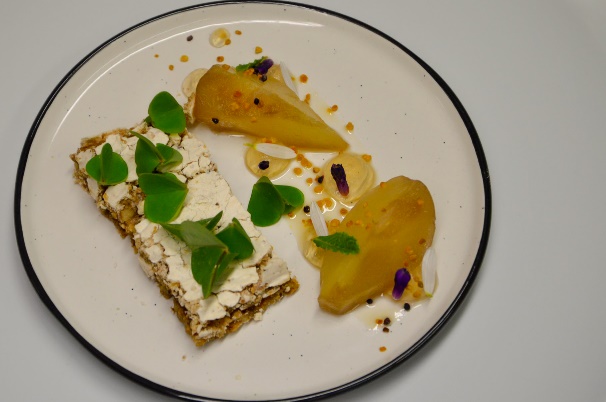 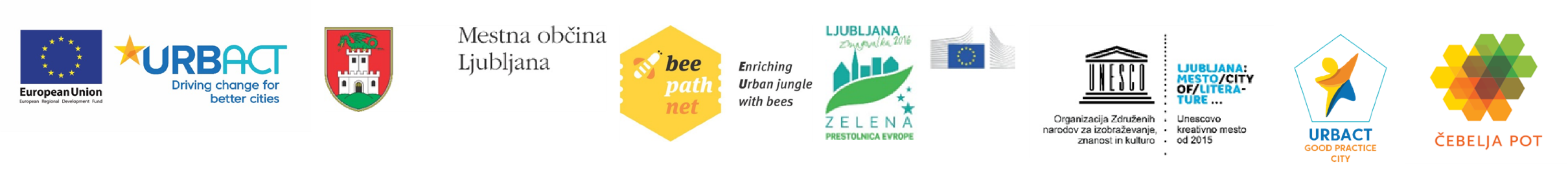 https://www.ljubljana.si/sl/moja-ljubljana/podezelje/cebelja-pot/
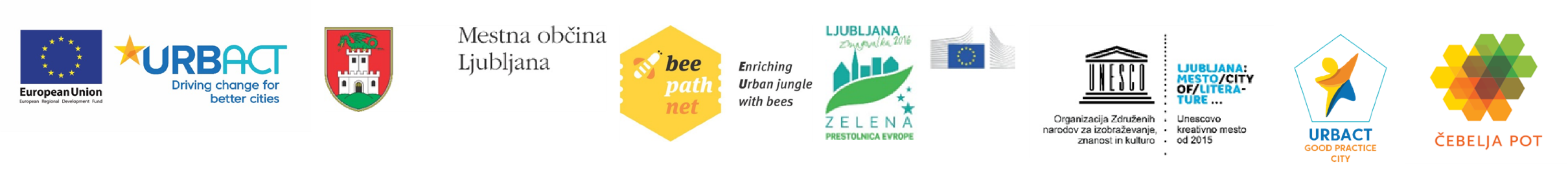